Bonjour!
jeudi, le treize février
Travail de cloche
Qui a écrit la note que l’inspecteur a trouvé dans le registre de la prison?
Bonjour!
jeudi, le treize février
La Peste, écrit par Albert Camus, traite sur la vie à Oran, Algérie quand la ville était complètement sous “lockdown.”
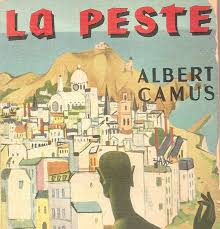 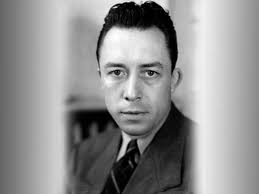 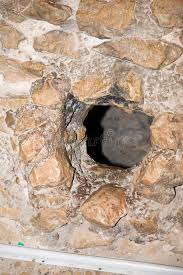 un savant
Le Trésor de l’Abbé Faria
Les États-Pontificaux
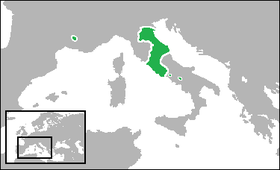 Rodrigo de Borja (1431 – 1503)Le Pape Alexander VI (1492 – 1503)
Cesare Borgia (1475 – 1507)
Devoirs
Billet de sortie
Avoir toujours l’espoir: est-ce que c’est une bonne chose?